Maths
Mrs Dennett
‹#›
Expand and simplify double brackets
‹#›
Expand and simplify double brackets
5 + c
c - 4
‹#›
Answers
‹#›
Expand and simplify double brackets
2. Expand and simplify these expressions

a) (f + 8)(f + 2) 
b) (r + 7)(r – 3) 
c) (t − 2)(t + 4)

3) Which expressions give the same result as (m + 5) (m – 4)?

(m – 4)(m + 5) 	(m + 4)(m - 5) 

(4 - m)(m + 5) 	(5 + m)(m -  4)
≡ f2 + 10f + 16
≡ r2+ 4r − 21
≡ t 2 + 2t − 8
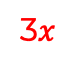 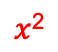 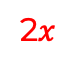 ‹#›
Expand and simplify double brackets
All give expressions with two terms (a squared letter and number)
5 + c
c2 + c − 20
c - 4
‹#›